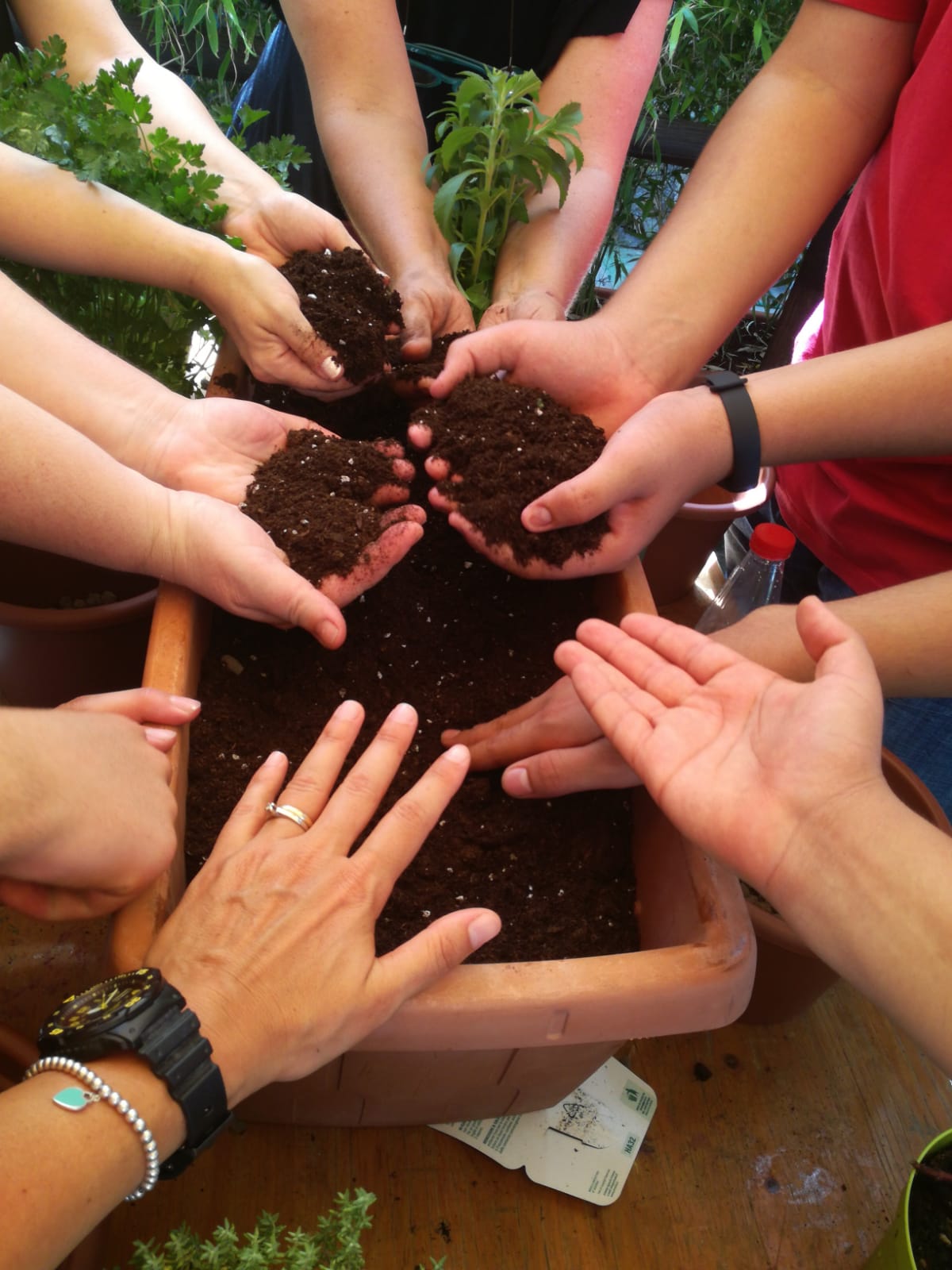 "Compost...i e felici"
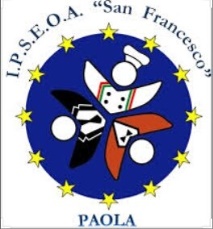 Progetto Green College 2021/2022
Ipseoa S.Francesco di Paola
Scuola aderente alla Rete delle scuole Green
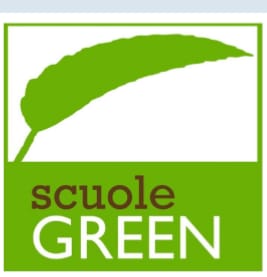 Il nostro itinerario esperienziale inzia al Green Service,un giardino-vivaio all'aperto a Paola
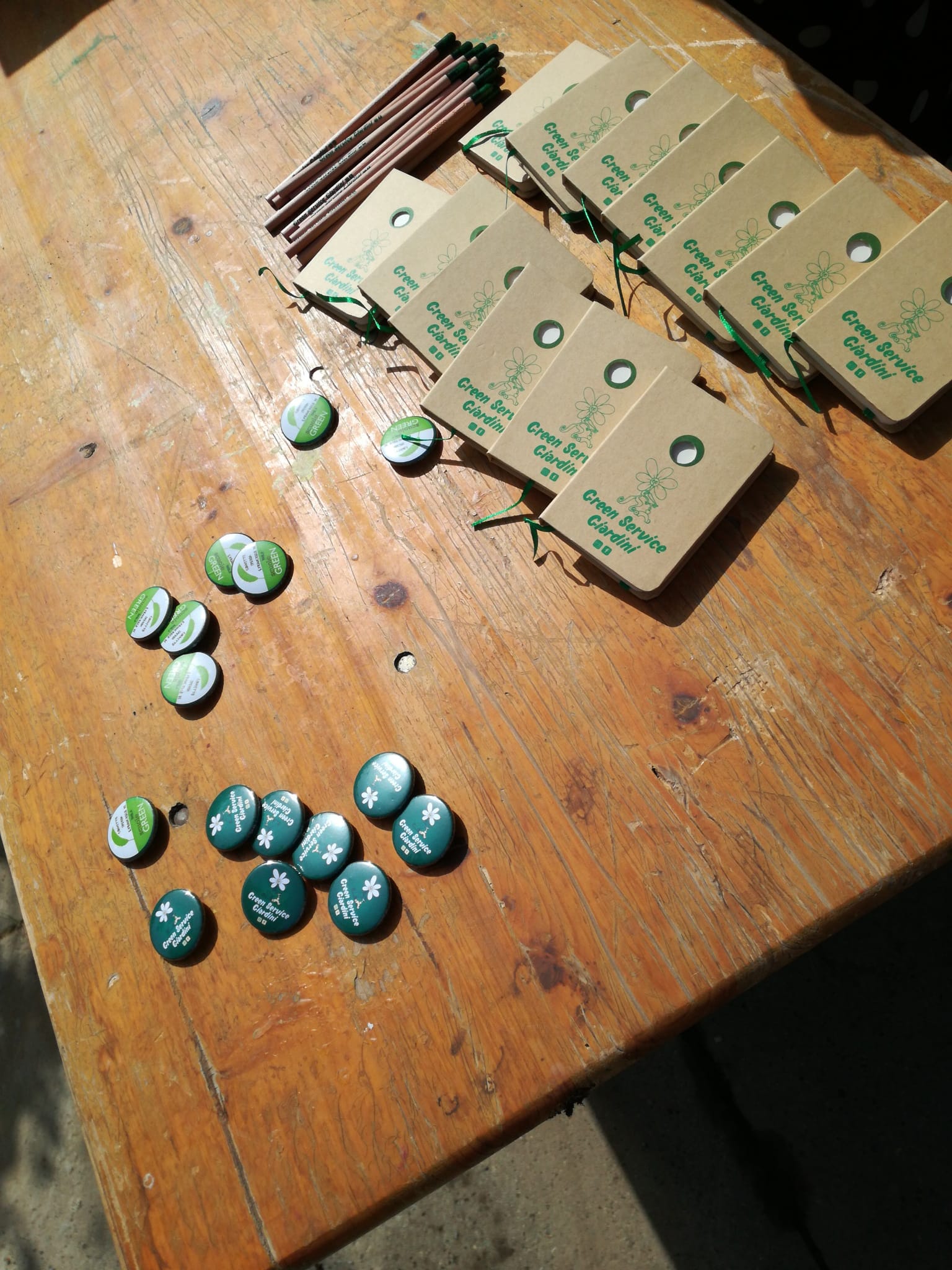 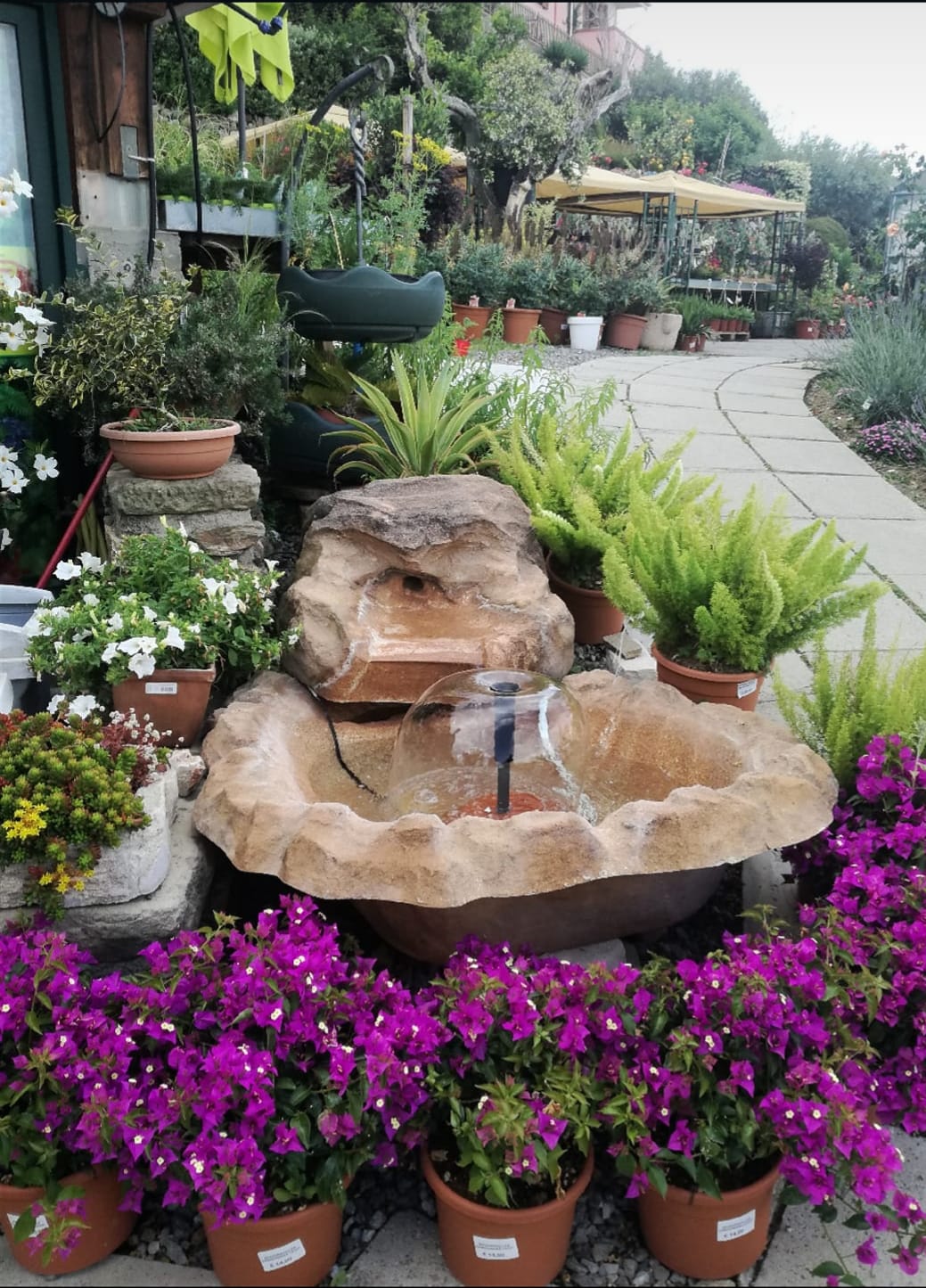 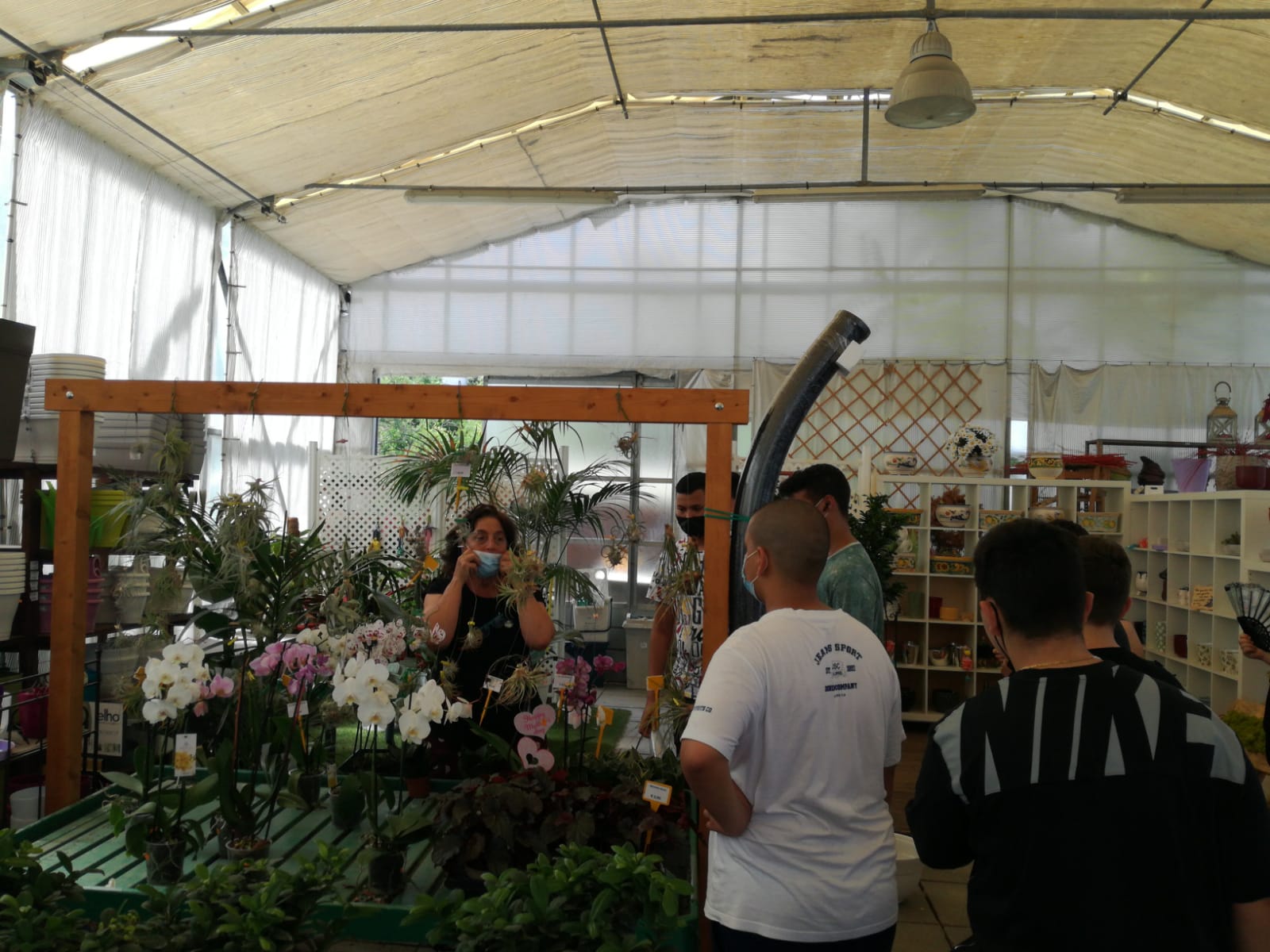 In quest’area gli allievi hanno imparato il nome e le caratteristiche distintive di varie specie di piante ed erbe aromatiche ed officinali
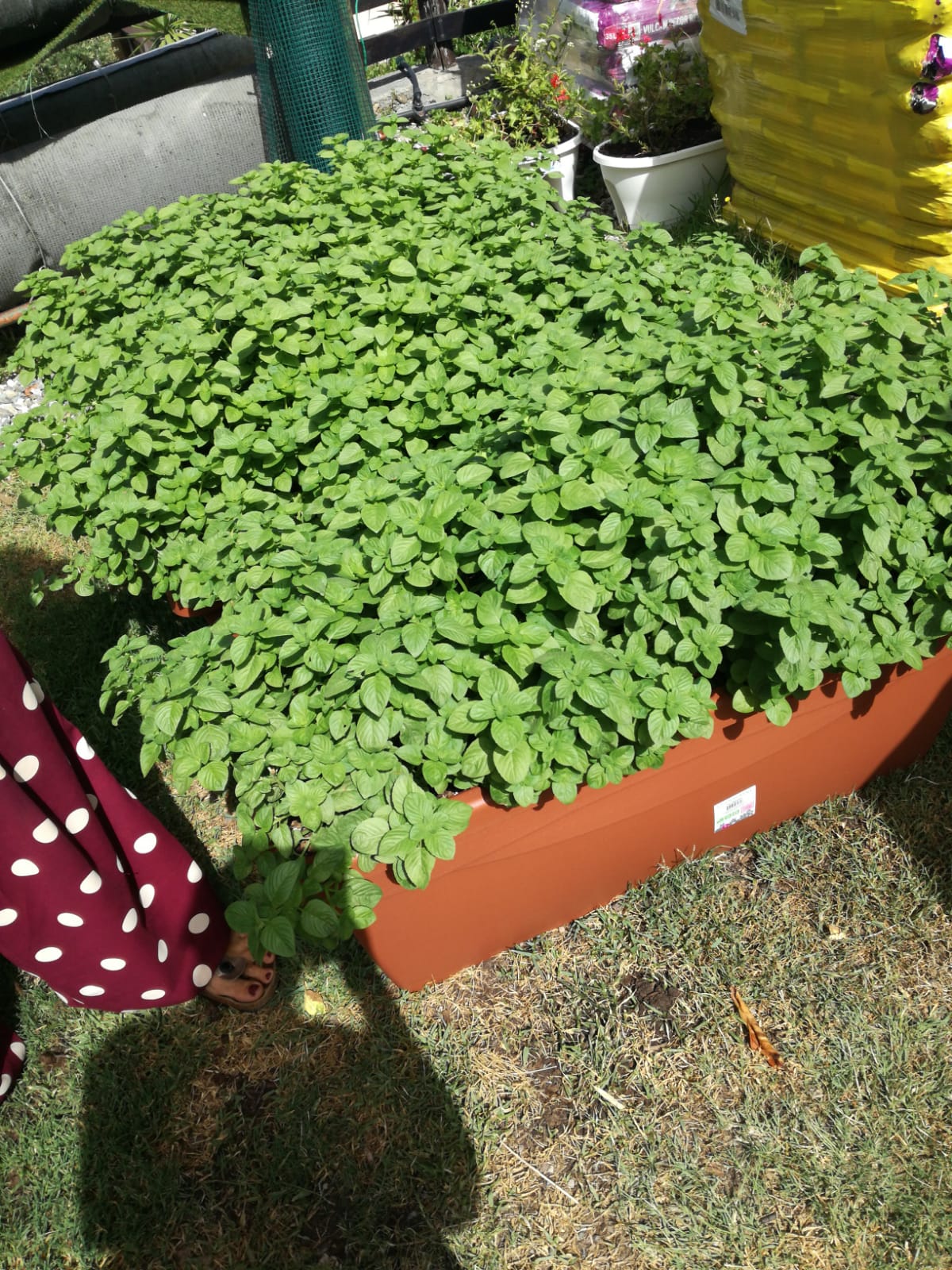 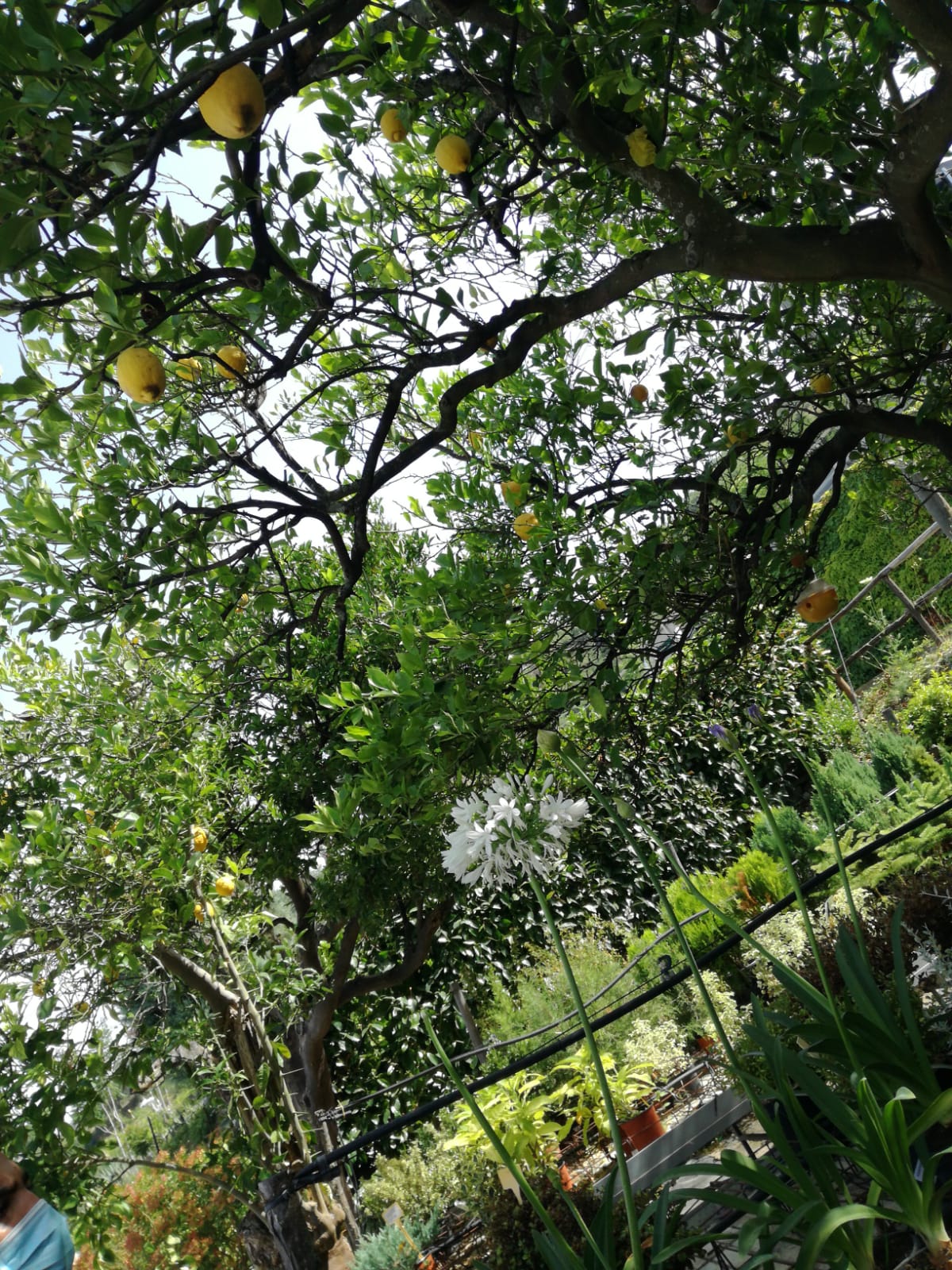 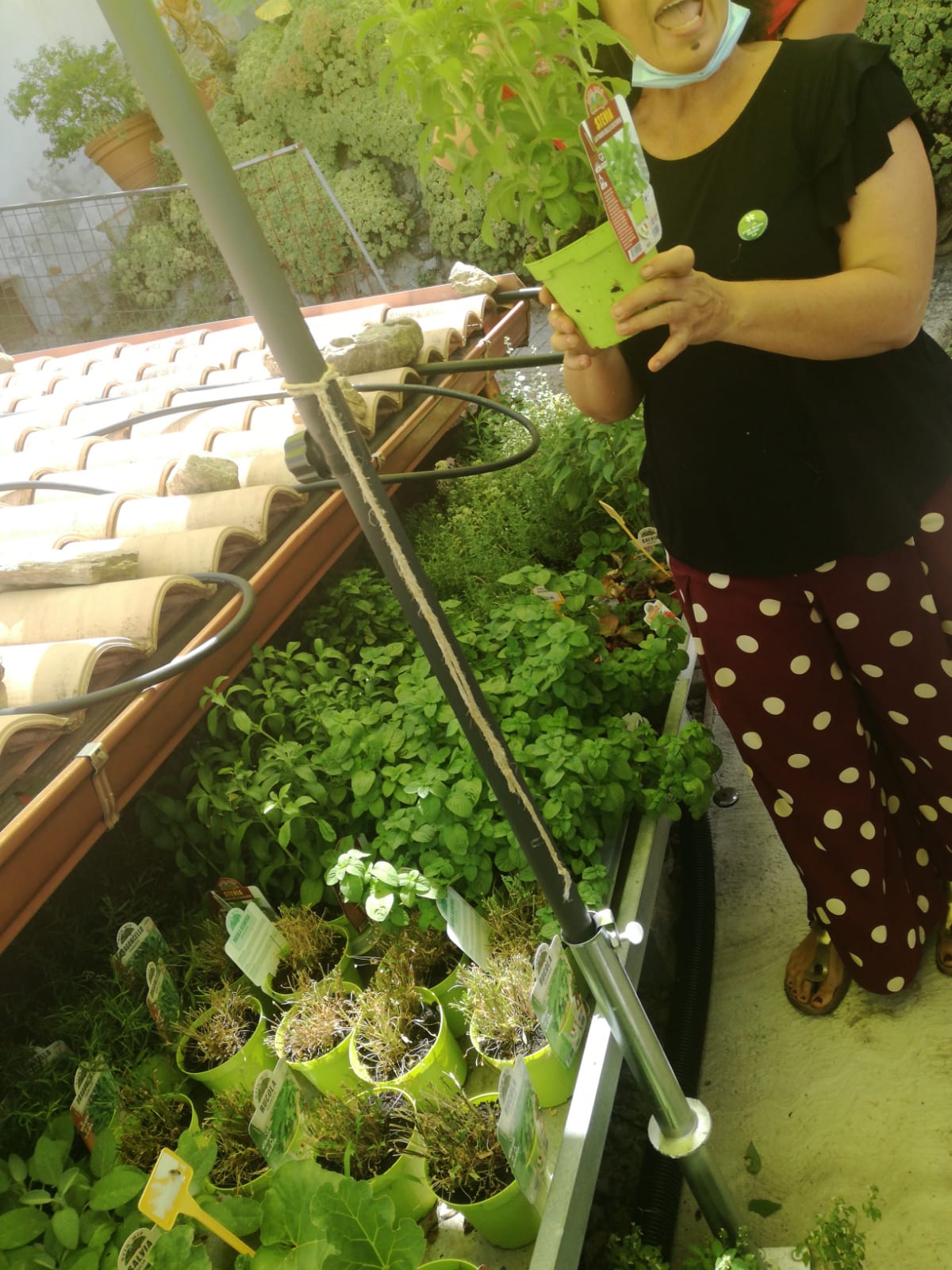 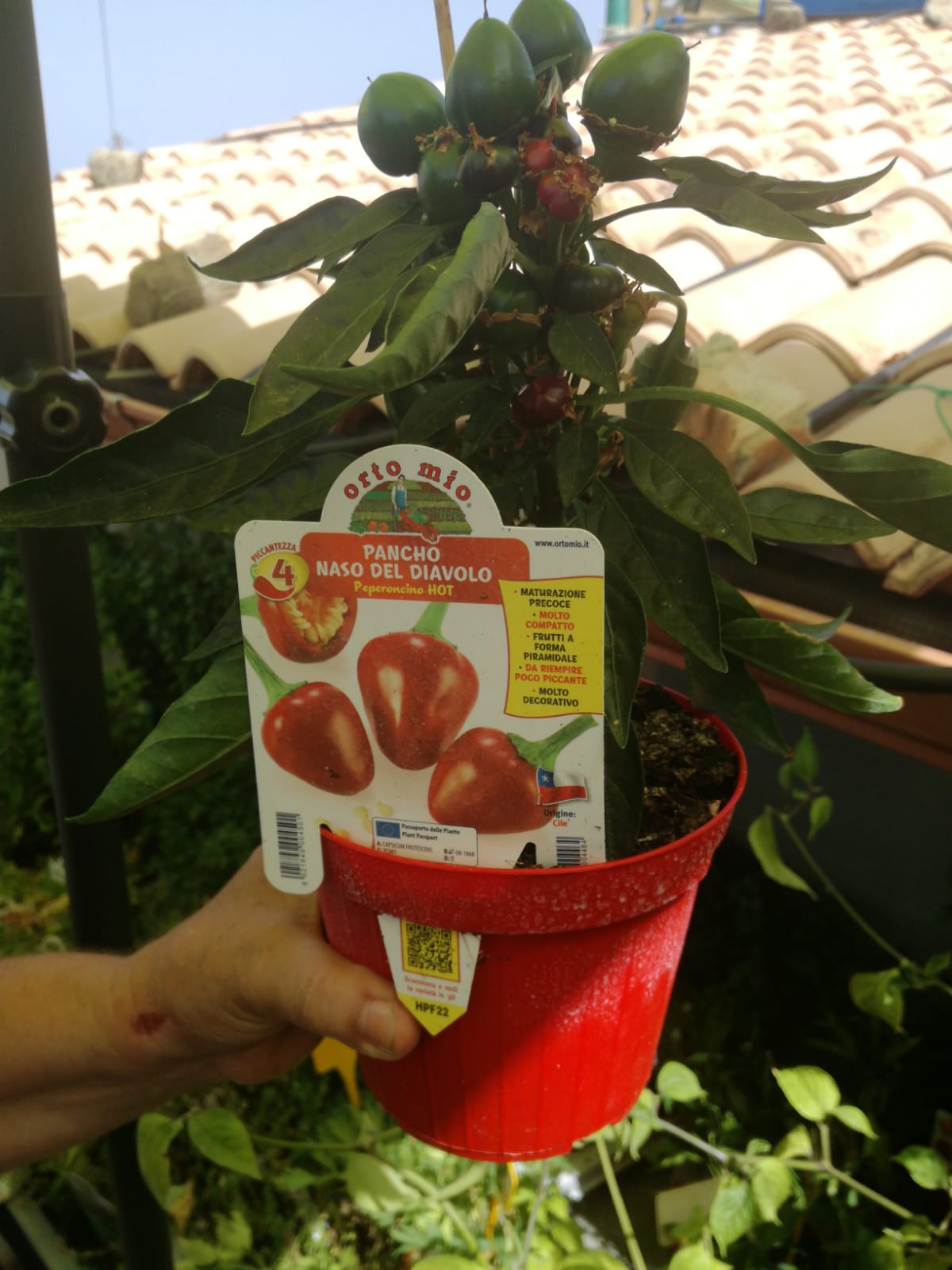 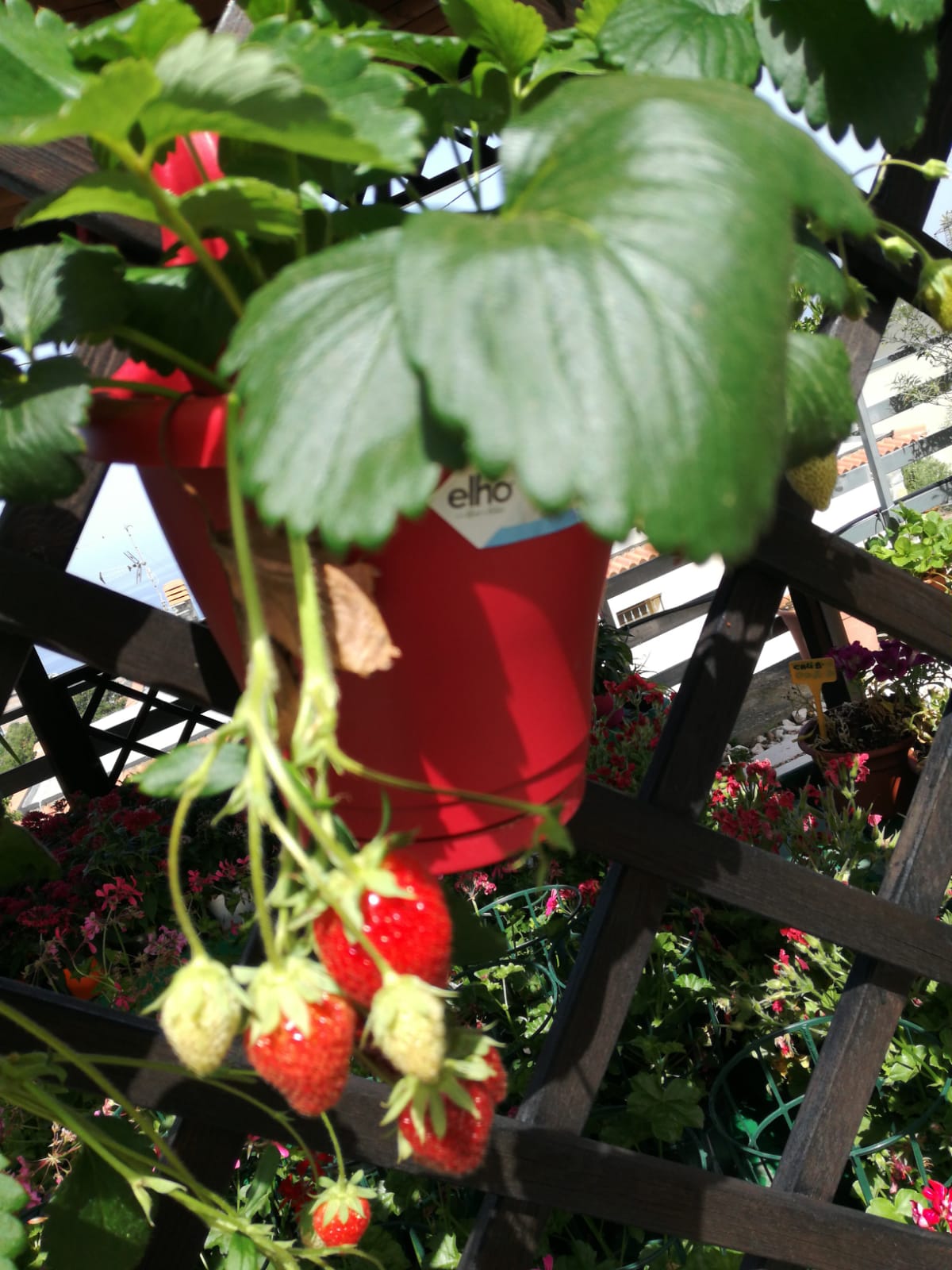 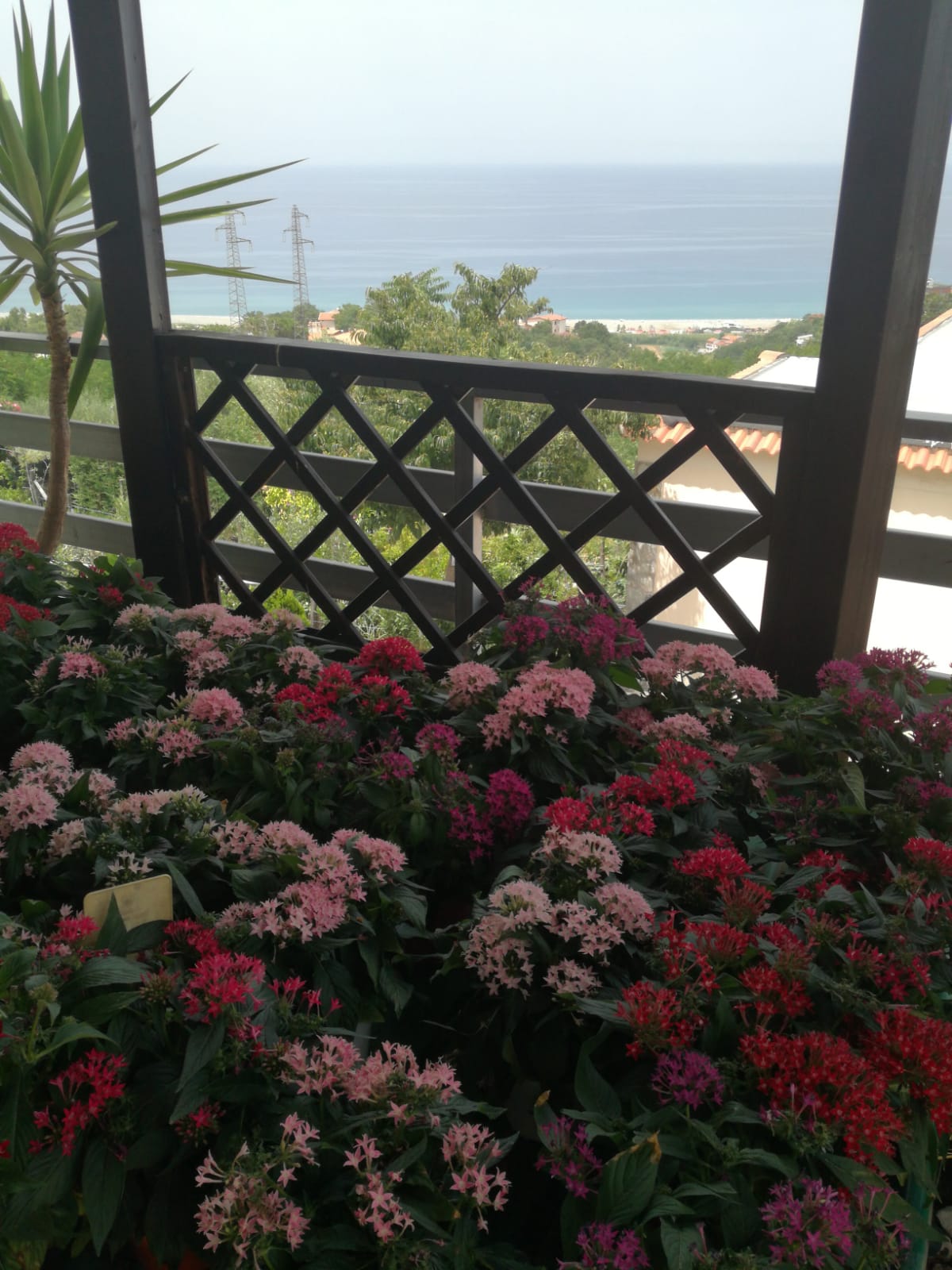 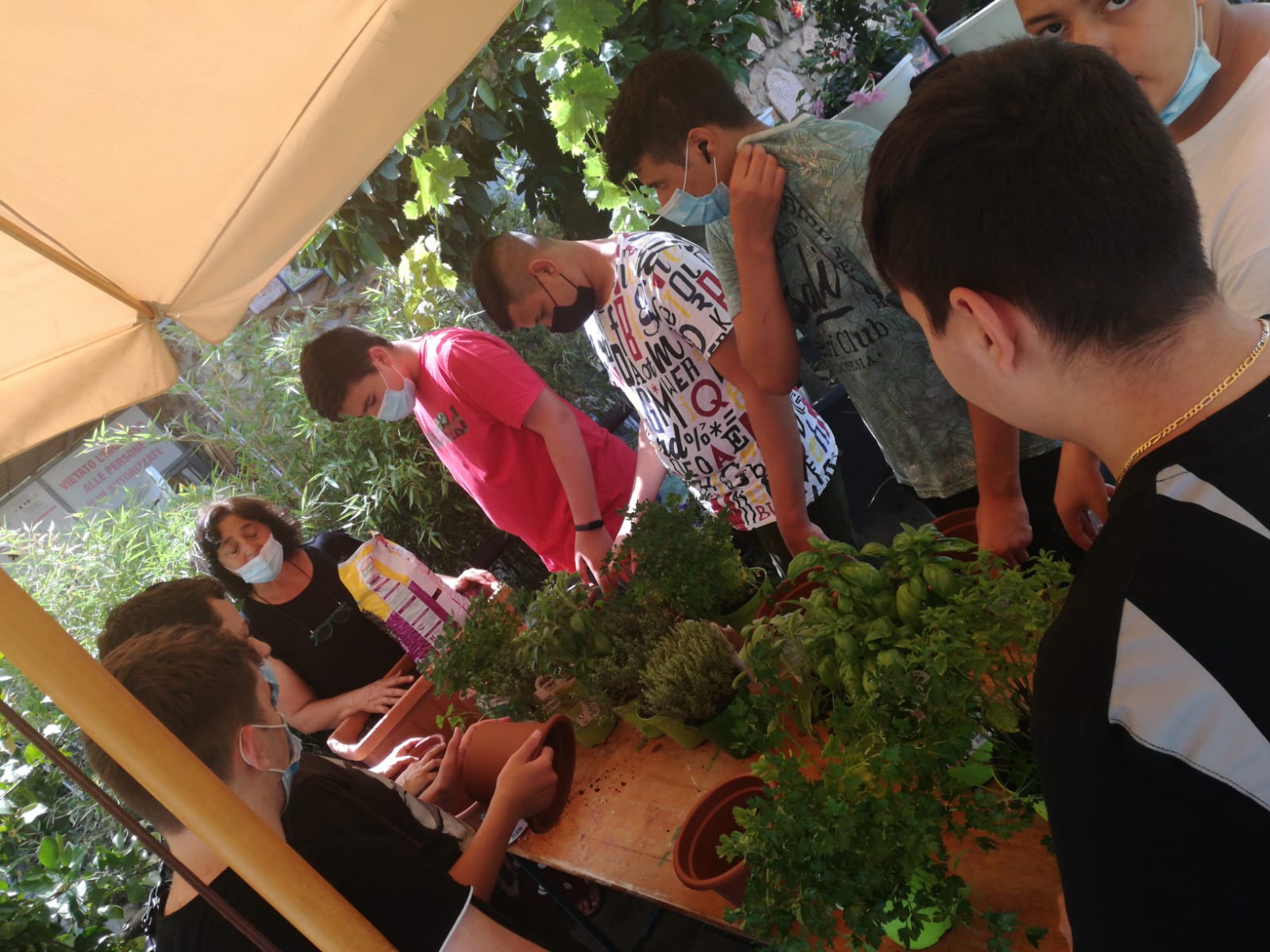 Mentre qui hanno
 imparato, passo dopo passo,
 ad interrare
 le piantine
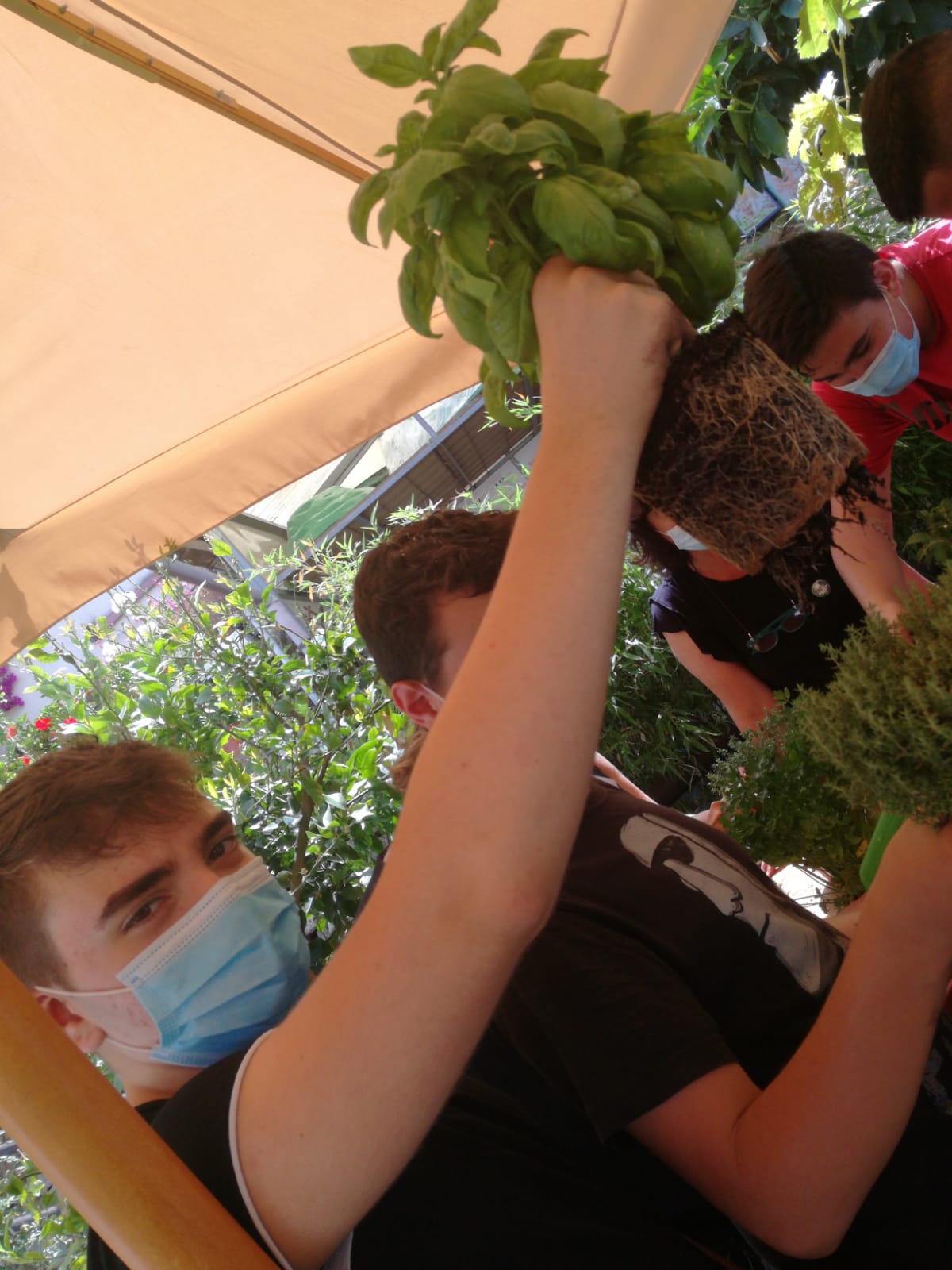 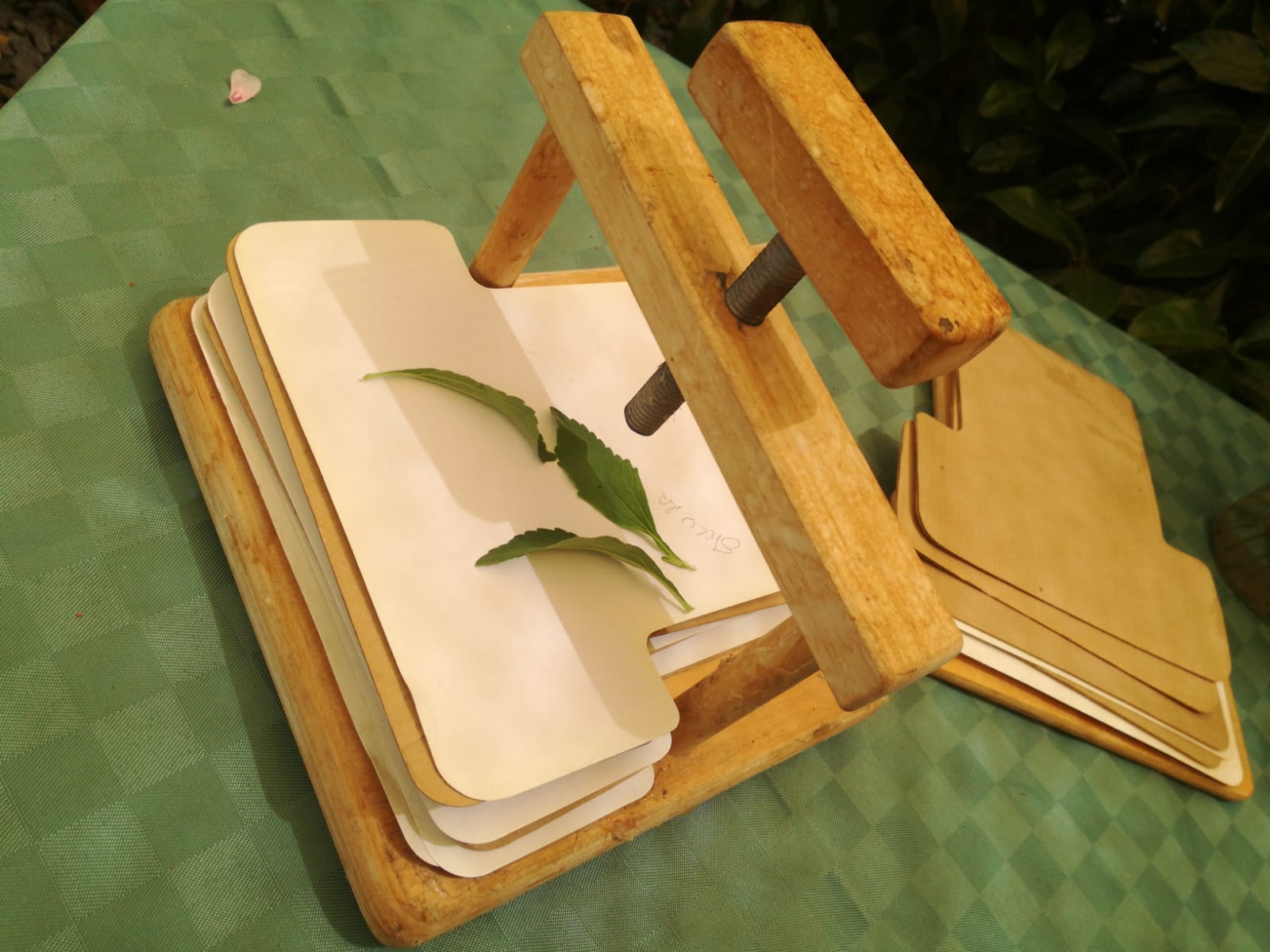 Questa è un’antica pressa per piante
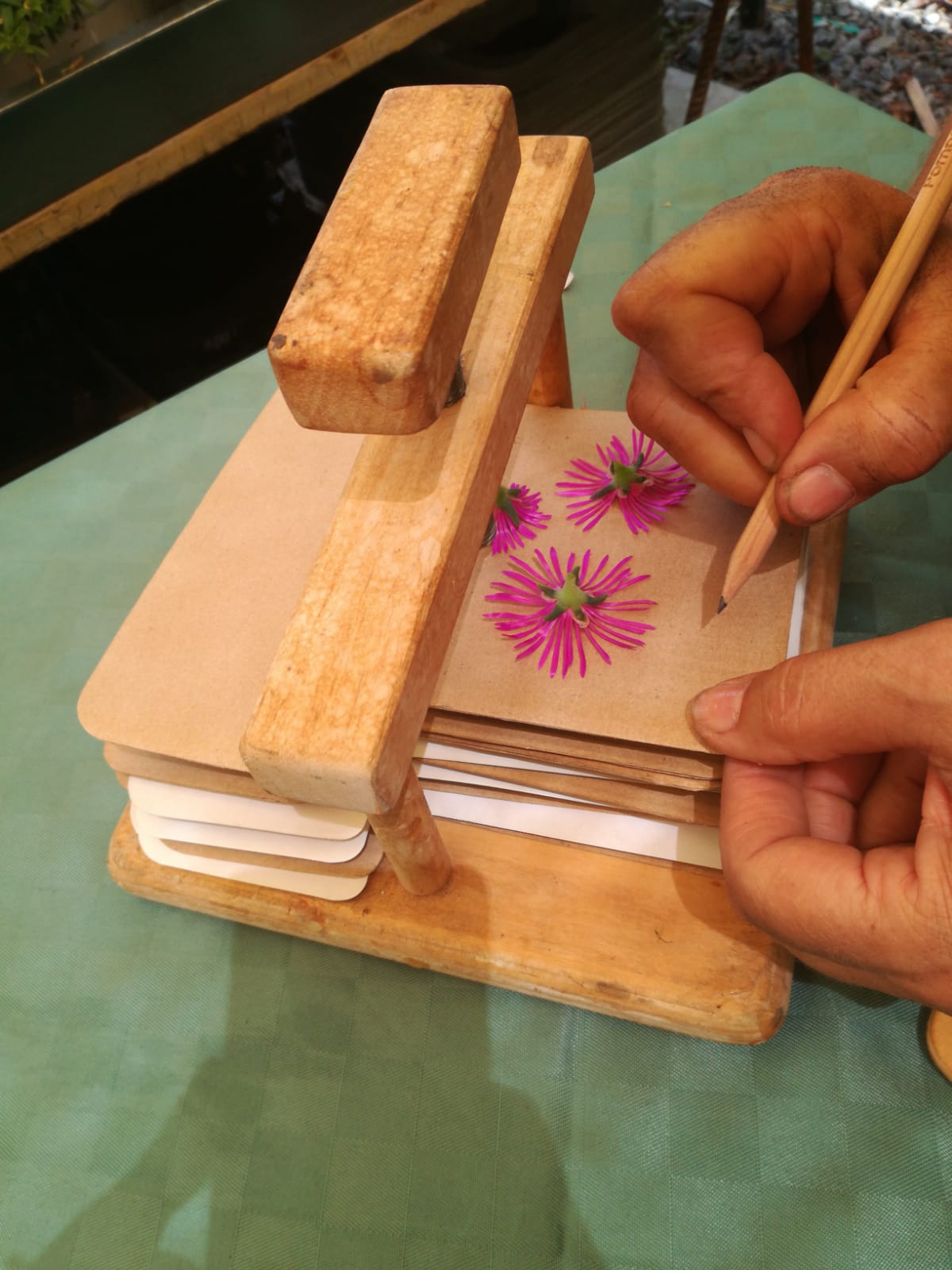 Ed abbiamo tutti appreso la tecnica di pressatura dei fiori
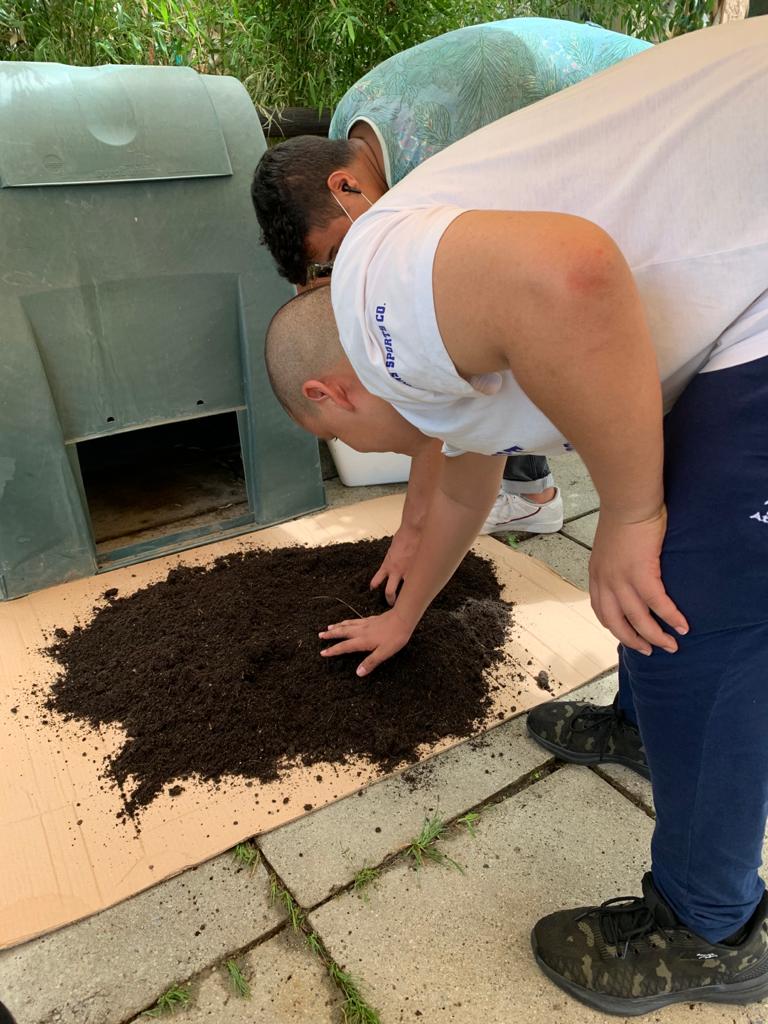 Infine, gli allievi, dopo tutti I passaggi “preparatori” hanno toccato ed osservato la terra per apprezzarne morbidezza e sfumature di colore
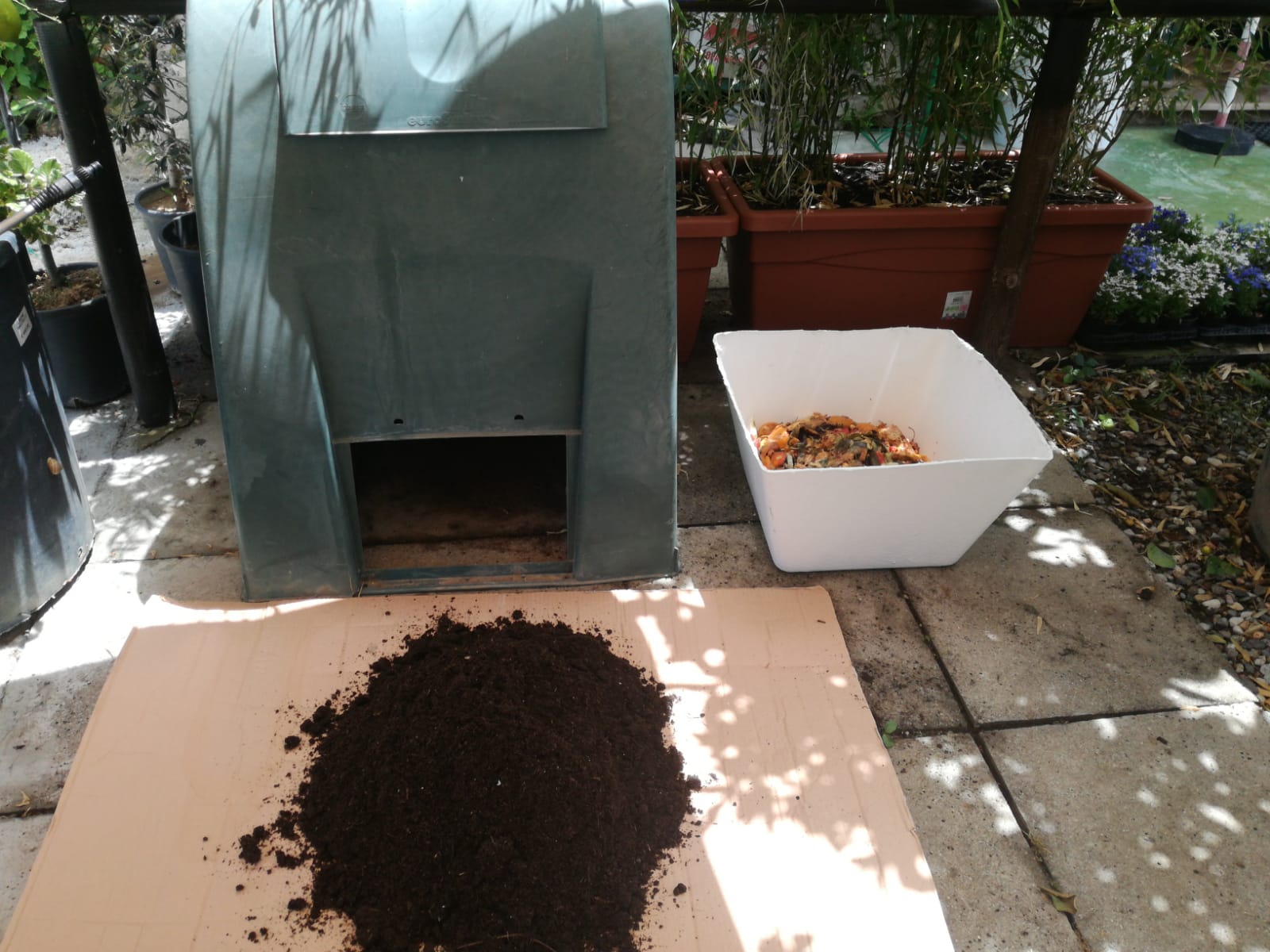 Ora, finalmente, si impara a caricare una compostiera !
La compostiera scolastica dell’Ipseoa S.Francesco di Paola
La nostra scuola ha acquistato una compostiera così è stato molto semplice trasferire le conoscenze apprese in buone pratiche
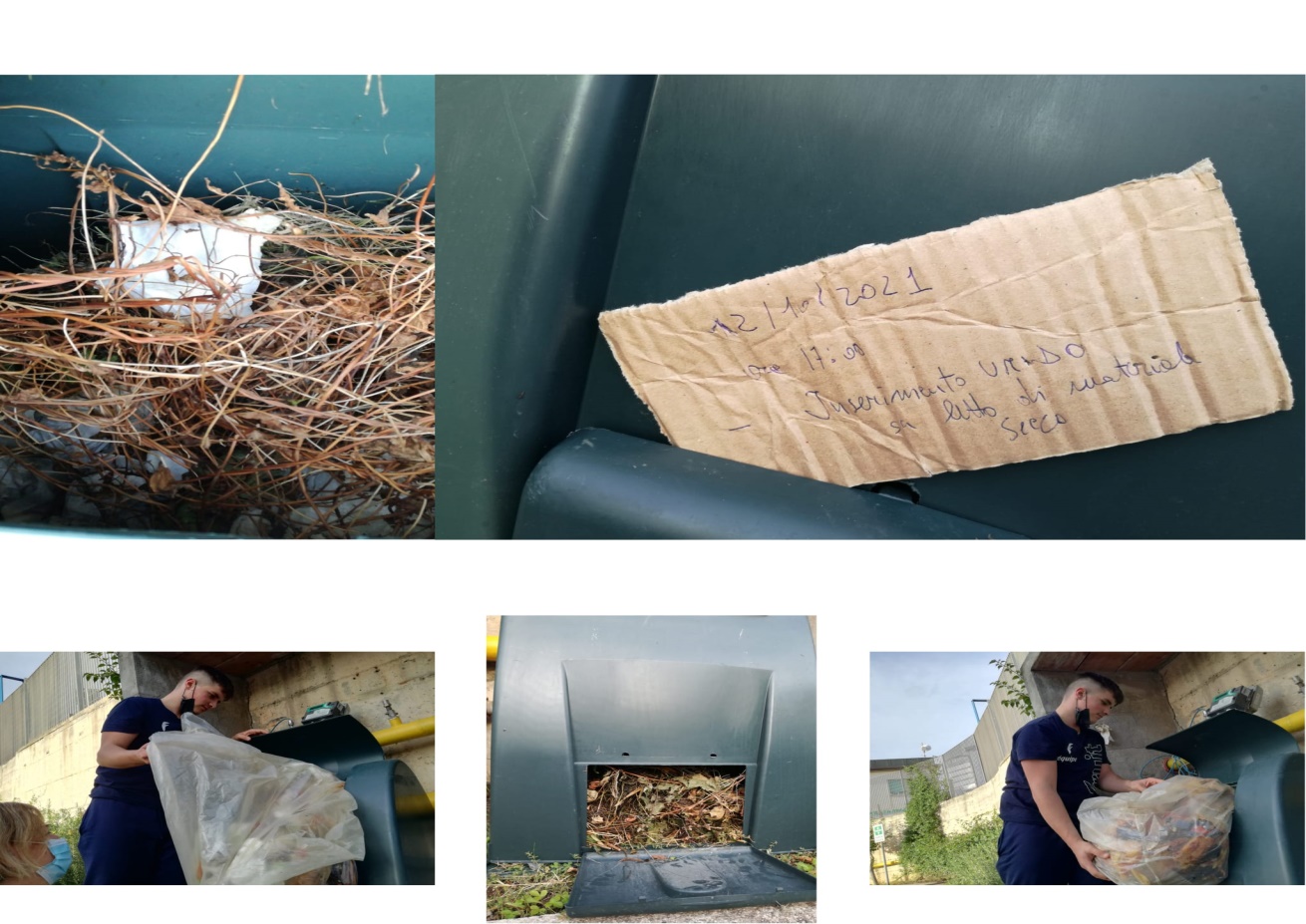 Questa foto
racchiude i vari step della preparazione del compost . Tra gli scarti alimentari gli allievi hanno inserito quelli della mensa scolastica…
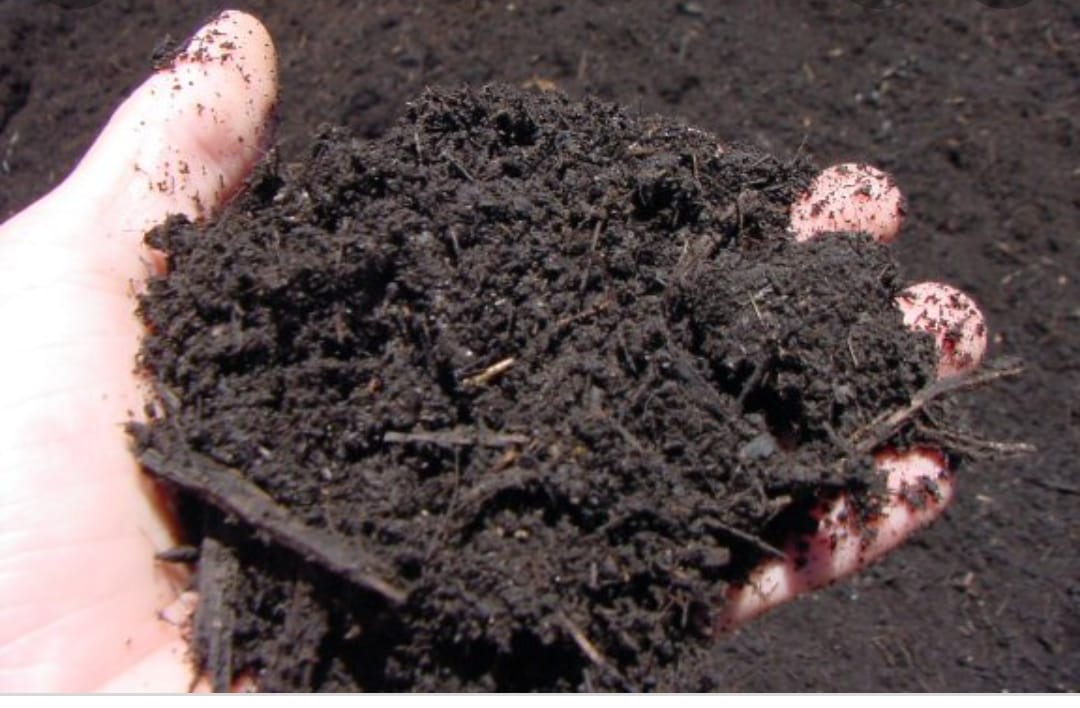 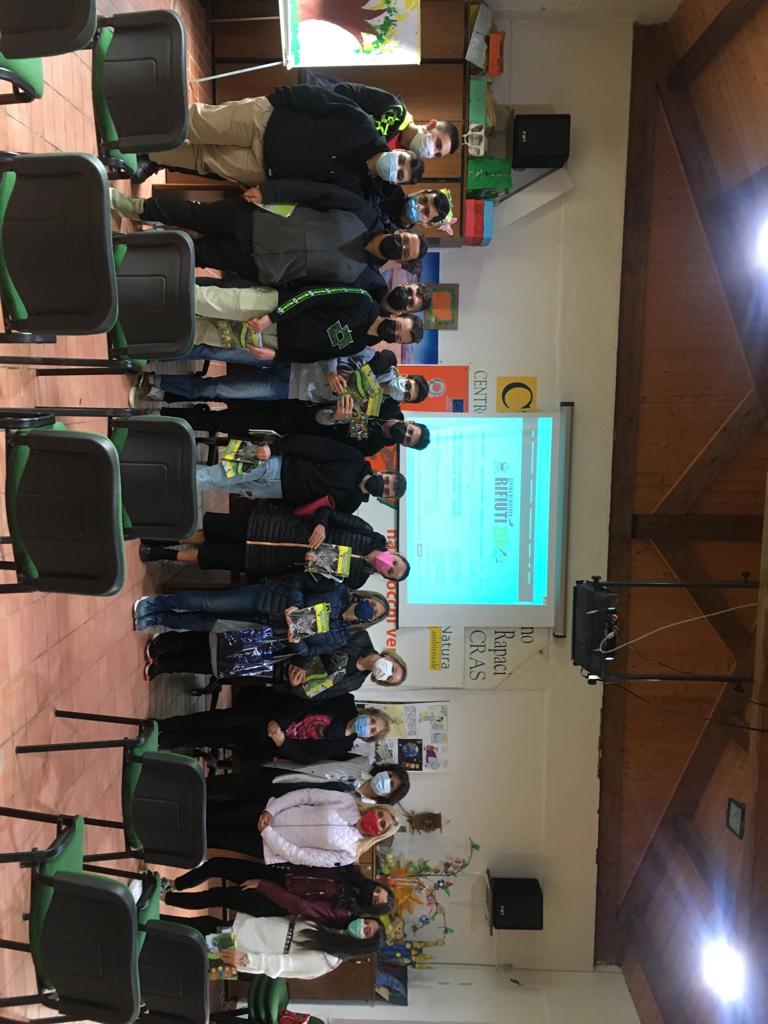 Siamo fieri di essere una scuola ecosostenibile
Grazie per l’attenzione